Государственное  бюджетное профессиональное образовательное учреждениеСаратовской области«Балашовский политехнический лицей»
Объекты юнеско в германии(исследование)
Выполнила: обучающаяся группы  №28 по профессии  Повар,  кондитерШтепина АленаРуководитель: Андреева О.А.
2018 г.
Объект  исследования:  содержание  и   основные  направления  деятельности ЮНЭСКО.  

Предмет исследования: объекты всемирного культурного и природного наследия находящиеся под охраной ЮНЕСКО.

Цель исследования: познакомиться с объектами ЮНЕСКО в Германии.  
          
Проблема: владение информацией об объектах ЮНЕСКО, имеющихся в Германии.

Задачи исследования:    1. Выявить исторические памятники на территории Германии; 
   2. Представить характеристику основных объектов ЮНЕСКО в Германии.
 Методы: 1) анализ литературы по вопросу; 2) поиск информации в книгах, журналах и сети Интернет; 3) сравнительный анализ; 4) опрос. Гипотеза: количество объектов ЮНЕСКО в Германии увеличивается.
Die Objekten des Nachlases Deutschland sind:
1). Kirche und Kloster (Ахенский собор, Кёльнский собор);
2). Schlösser und Gärten (Парковый комплекс Дессау-Вёрлиц, Замок Вартбург);
3). Die Objekten der Kultur (Музейный остров в Берлине, Оперный театр в Байройте); 
4). Die Architektur der Jetztzeit (Постройки Баухауса в Веймаре, Дессау);
5). Der natürliche Nachlas (Девственные буковые леса, Ваттовое море) u.s.w.
Der natürliche Nachlas Deutschlands:
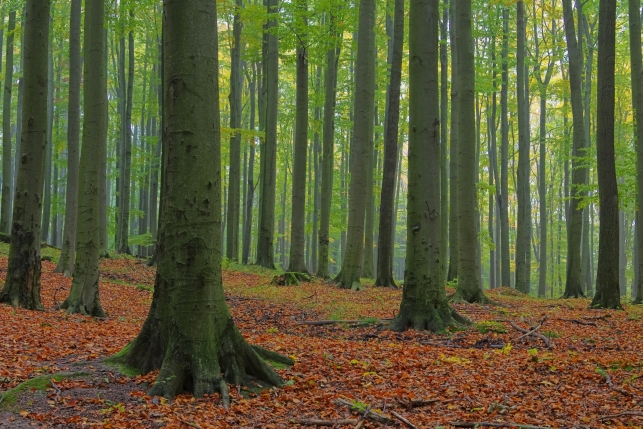 Urwaldartige Buchenwälder Deutschlands
 (Девственные буковые леса)
Wattenmeer der Nordsee (Ваттовое море)
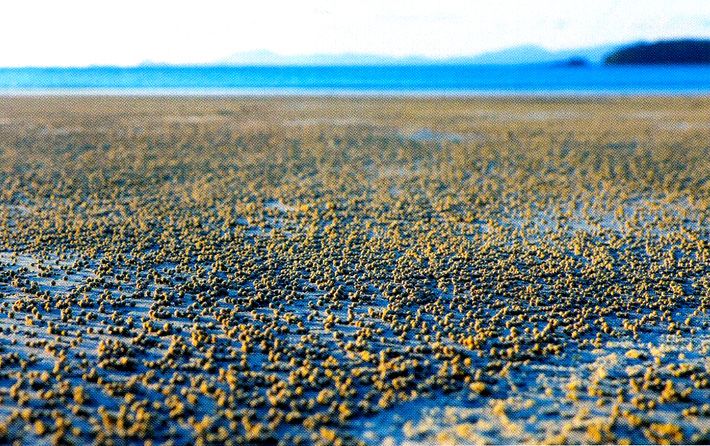 Der kulturelle Nachlas Deutschlands:
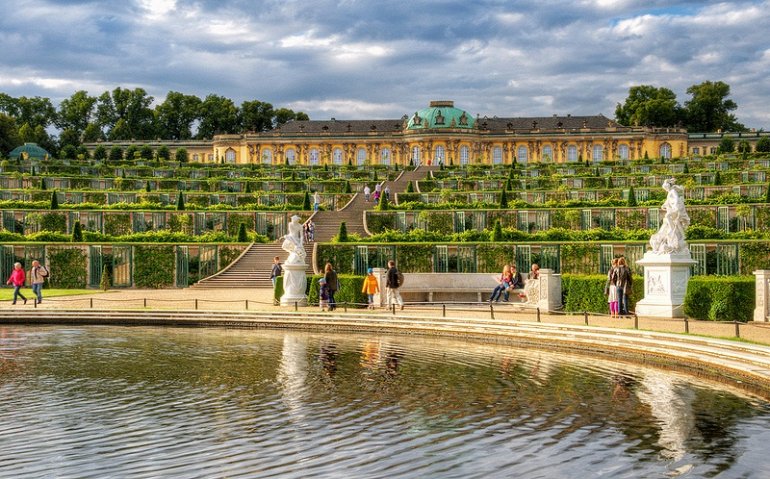 Schlösser und Gärten von Potsdam und Berlin
 (Дворцы и парки Потсдама и Берлина)
Kölner Dom (Кельнский собор)
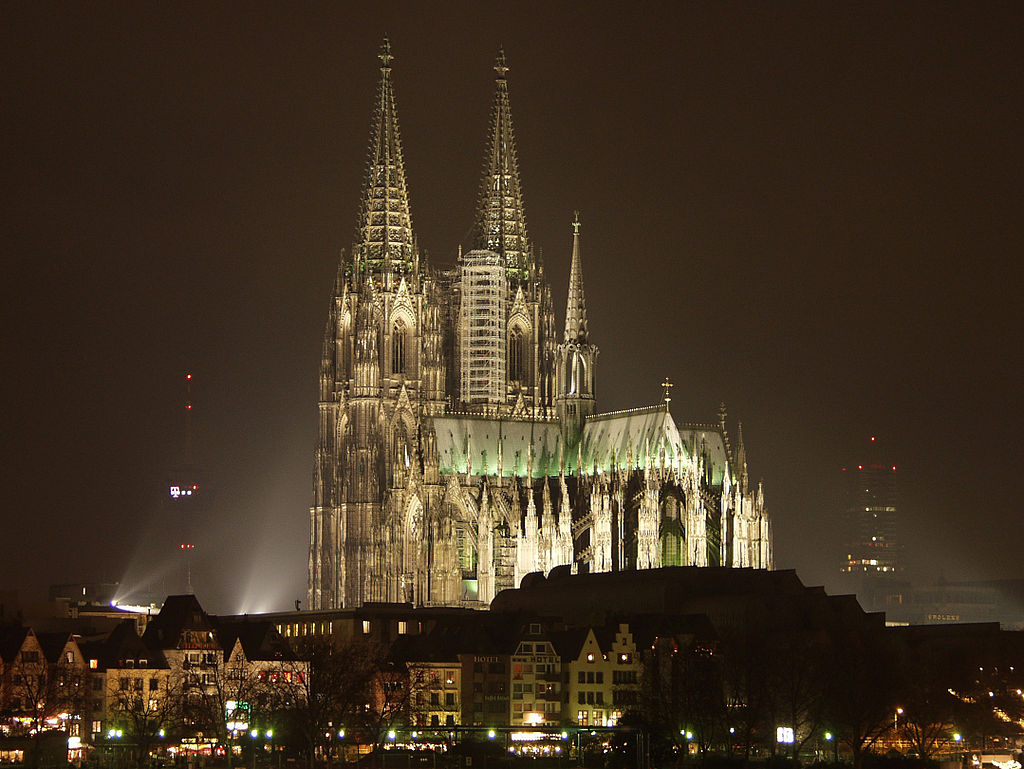 Практическая частьВопросы для исследования
5. а). Проведение опроса:
1). Известно ли Вам, какие достопримечательности Германии являются объектами ЮНЕСКО? (до изучения темы)
Белый цвет- нет, не известно.

2). Поможет ли знание объектов ЮНЭСКО повысить интерес к стране изучаемого языка?
 (после изучения темы)
Фиолетовый цвет- да, поможет, т.к. эти знания будут вызывать интерес к изучению Германии и привлекать внимание к достопримечательностям страны. 



б). Был проведен подбор и составлен каталог природного и культурного наследия ЮНЕСКО Германии (Приложение).
Заключение
Unsere Arbeit bestätigt unsere Hypothese. Die Zahl der Sehenswürdigkeiten anwächst.

Все эти творения вкупе помогают понять немецкую историю и культуру, проникнуться духом прошлого, и должны защищаться государством, чтобы в целости достаться нашим потомкам.
Список использованной литературы:
Фрезер Томас Сокровища человечества. Памятники истории, культуры и природные заповедники под охраной ЮНЕСКО. М.: БММ АО, 1997.
Концепция Всемирного природного наследия: учебное пособие / Мар. гос. ун-т; В.И. Дробот. — Йошкар-Ола, 2008. — 122 с. 
Список объектов Всемирного наследия ЮНЕСКО в Германии [Электронный ресурс] – Режим доступа:http://ru.wikipedia.org/wiki
Перечень объектов всемирного наследия по странам [Электронный ресурс] – Режим доступа:http://www.heritage-institute.ru/index.php/world-heritage.
Danke für Ihre Aufmerksamkeit!